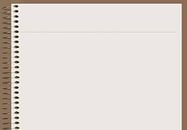 Изложение.
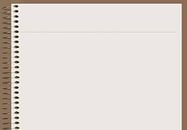 Подарки для ёлочки.
1. Когда появилась ёлочка?
раздвинула
высунулась
осмотрелась
2. Какие подарки получала ёлочка в день рождения?
китайские фонарики
оранжевые звёзды
золотые рыбки
3. Какая стояла ёлочка?
счастливая
лапки
ладошки
подарки